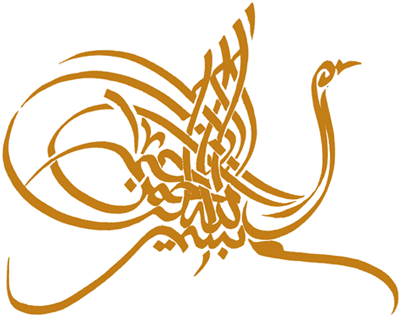 On the Day of Judgment the entire record of people from the age of puberty will be presented before God.
God will weigh everyone’s good and bad deeds according to His Mercy and His Justice, forgiving many sins and multiplying many good deeds.
“Those who disbelieve say: The Hour will never come unto us. Say: Nay, by my Lord, it is coming unto you surely. (He is) the knower of the unseen. Not an atom's weight, or less than that or greater, escapes Him in the heavens or in the earth, but it is in a clear Record. That He may reward those who believe and do good works. For them are pardon and a rich provision. But those who strive against our revelations, challenging (Us), theirs will be a painful doom of wrath.” [Al-Qur’an: 34: 3-5]
The need to believe in ‘life after       death’
The need to believe in hereafter
Part of teaching of Holy Qur’an.
“To the righteous soul will be said: O (thou) soul, in (complete) rest and satisfaction! Come back to your Lord, well pleased (yourself), and well pleasing unto Him! Enter you, then, among my devotees! And enter you My Heaven!” 
  
                                   
                                      [Al-Qur'an 89: 27-28]
Part of teachings of Prophets.


Prophet S.A.W. Said:
                “The life after death depends upon the deeds of this world.”
Some more explanation
Why does a child put his hand in fire?
Why does he evade studying?
Belief in Life after Death divides    people into three categories.
FIRST, there are those who do not believe in the Hereafter and regard life on this earth as the only life and nothing destroys them except time. Naturally, they judge something to be good if it produces desirable results and evil if it brings about undesirable results.
SECOND, there are those who do not deny the Hereafter, but they depend on the intercession or atonement of someone to absolve them of their sins.
THIRD, are those who believe in the Hereafter and do not delude themselves that they have any special relationship with God or that anyone can intercede on their behalf.
TRUE JUSTICE BECOMES APPARENT BY BELIEVING IN LIFE AFTER DEATH
God created people and made them responsible for their actions. In this world, we notice that the Innocent people often suffer at the hands of exploiters and criminals, who seem to gain rather than suffer by their crimes in this world. If there were no future life in which the virtuous are rewarded and the vicious are punished, there would be no justice. 
There would be no point in creating people with a conscience and in sending Prophets to remind them of their responsibility.
“We shall set up scales of justice for the day of Judgment, so that not a soul will be dealt with unjustly in the least. And if there be (no more than) the weight of a mustard seed, We will bring it (to account): And enough are We to take account.”
                               
                                     
                                           [Al-Qur’an: 21:47]
God is the Most Just; He will establish justice among all His creatures and no one can escape from God.
AWARENESSS TO AVOID WRONG &     DOING GOOD DEEDS
Belief in the next world instils in one the desire to do well and avoid the wrong, however costly it may be in terms of worldly sacrifices.
“What! Do those who seek after evil ways think that We shall hold them equal with those who believe and do righteous deeds, - that equal with their life and their death? Ill is the judgment that they make. God created the heavens and the earth for just ends, and in order that each soul may find the recompense of what it has earned, and none of them be wronged.”

                                           

                                            [Al-Qur’an 45:21]
Reward for believers
A believer will be confident that God will reward him in the eternal life and that would be the real success.
Islam, therefore, places great emphasis on having absolute assurance of the Hereafter. This assurance should be similar to the certainty we have in death (which can overcome us at any time). Therefore, striving to earn the pleasure of God becomes the objective of life.